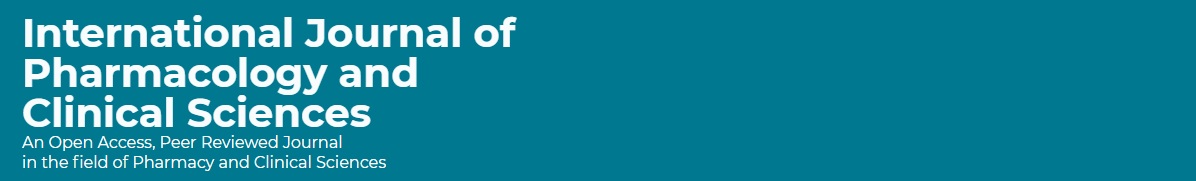 National Pharmacy Inventory Management System at the Ministry of Health Institutions in Saudi Arabia

Yousef Ahmed Alomi, Saeed Jamaan Alghamdi, 
Radi Abdullah Alattyh
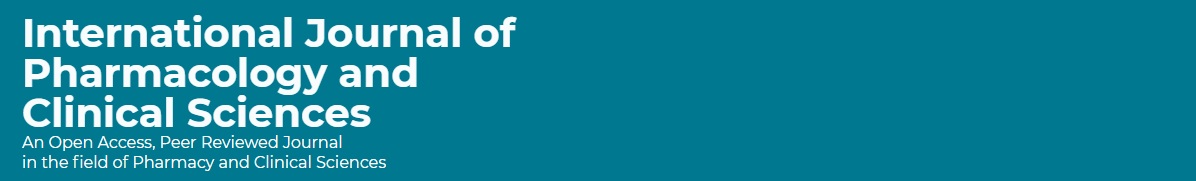 ABSTRACT: 
The National Pharmacy Inventory Management system is a new initiative program at the Ministry of Health hospital in the Kingdom of Saudi Arabia. The system designed by expert pharmacists and clinical pharmacist from different region cross Saudi Arabia. The system drove from national and International regulation and guidelines of pharmaceutical societies around the world. The system was starting from procurement phase through storage, dispensing and storage system at the logistic warehouse of the Ministry of Health. The system guides the end user how to request medications by group tender or direct purchase, medications inventory management, and close follow up procedures. The system had a vision, mission, and goals. The review discussed the full detail policy and procedures of the pharmacy inventory system. The topic addressed the risk management of the program, and key performance indicators to measure the impact of the program. The new initiative system was the first project at Ministry of Health hospital implemented to improve management availability and prevent over or under the stock of medications and subsequently the avoidance of additional economic burden on health care system at Ministry of Health in Kingdom of Saudi Arabia.
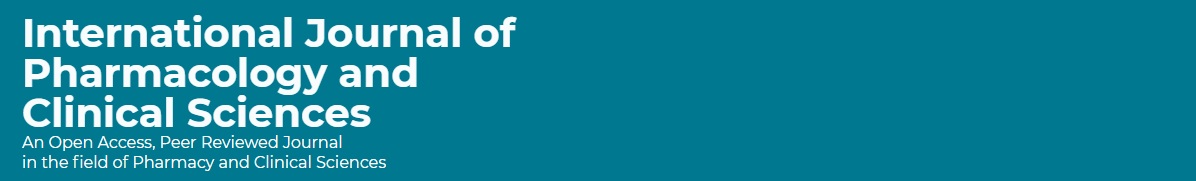 CONCLUSION 
The national pharmacy inventory management system is a new initiative program at Ministry of Health hospitals in the Kingdom of Saudi Arabia. The program is highly recommended to contour implementation to keep all medications for patient care institutions and avoid un-necessary economic sequences on health care system at Ministry of Health hospitals in Saudi Arabia.